WebDewey Number BuildingBasics
November  2012
Overall workflow
Find starting number/span with add instruction, else find base number
Click Start/Add
System displays notation specified by add instruction or displays Table 1 (in final step)
As needed, user navigates to next number/span with add instruction or base number
Number building complete?
Verify the number is correct, click Save
User term box appears, select user terms
Edit term, click Update
No
User term needs to be changed?
Additional term needed?
Yes
Create additional term, click Add
Select term to set as caption
Save as institutional or personal visibility
Verify presence in the hierarchy
Contribute to Dewey Editors (optional)
If not contributed to Dewey Editors, new number visible only to institution or person
Yes
No
No
Yes
Example 1
Create a new number for Cartoon guide to shorthair cats
Start with the base number
Add standard subdivision
Add user terms 
Save for institutional or personal use and contribute to Dewey editors (Optional)
Select base numberClick Start in the “Create built number” box
Results of Start action (1)
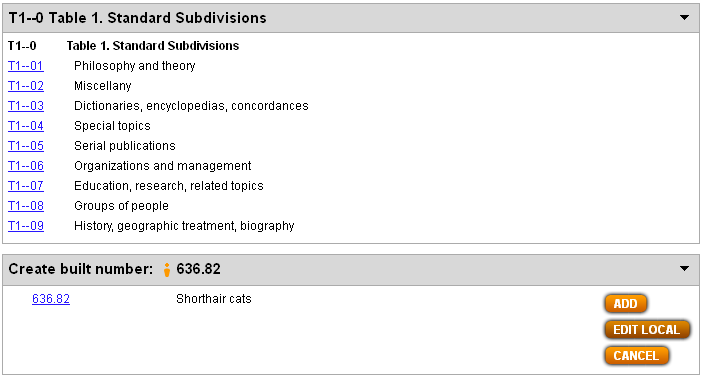 Results of Start action (2)
Select standard subdivision T1—0207  Click AddSee results
Results of Save (1)
Results of Save (2)User term populatedCan Save in “Visibility” box personal/institutional
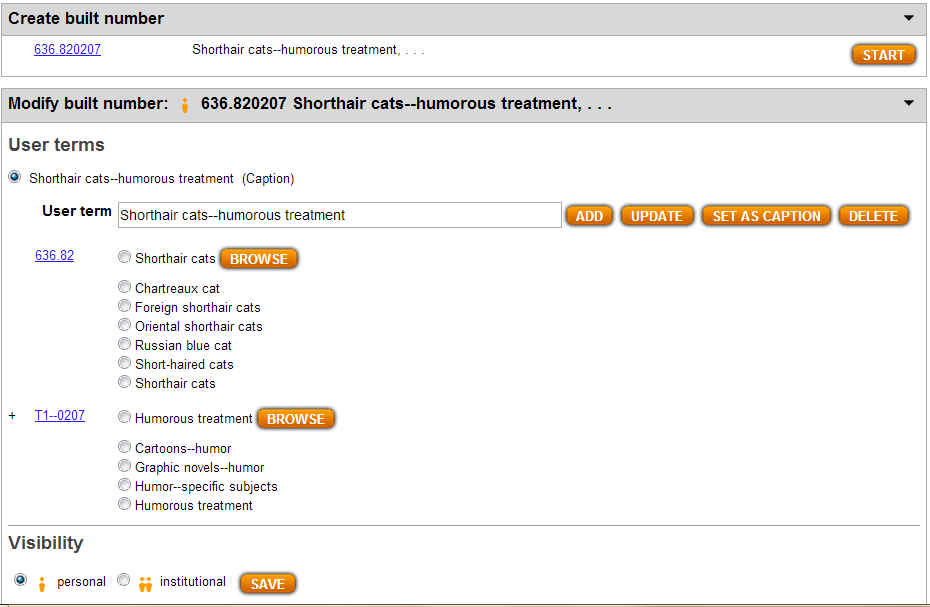 Select additional “User terms” Click Add to create set chosen
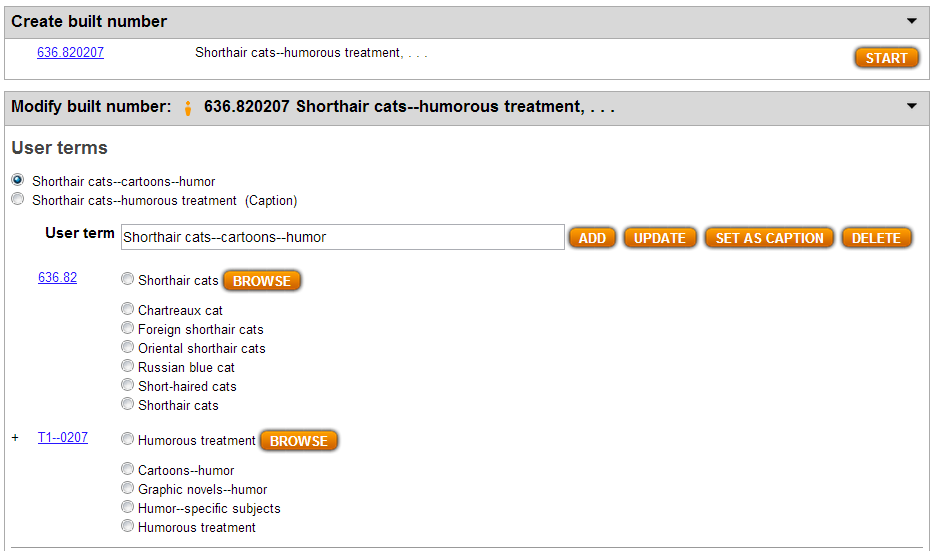 Results from Save actionNew terms selected as captionPersonal visibility
Can be contributed to Dewey EditorsNote placement in hierarchy
Process of building 636.820207 & adding terms
Example 2
Create a new number for labor economics in Peru
Start with the base number
Add standard subdivision
Add user terms 
Save for institutional or personal use and contribute to Dewey editors
Select base numberClick Start in the “Create built number” box
Results of Start action (1)Standard subdivisions displayed
Select standard subdivision T1—093-T1—099  Click AddSee results
Results from hierarchyClick on country
Select countryClick Add
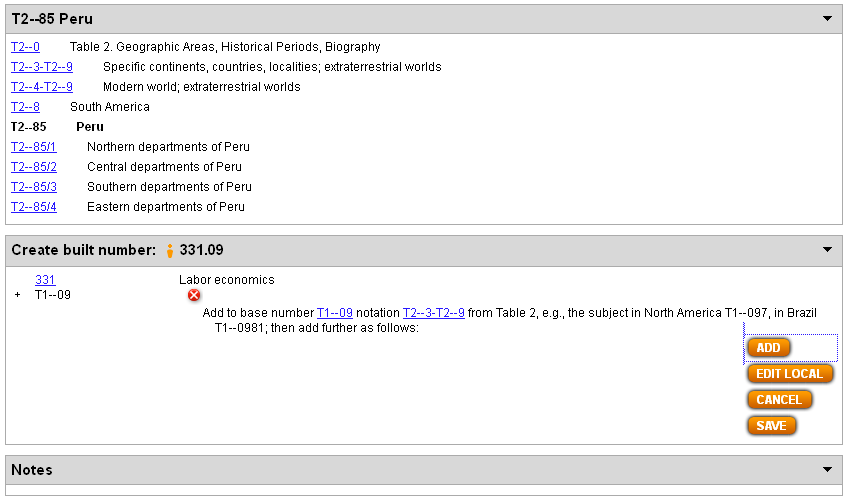 Results screenClick Save
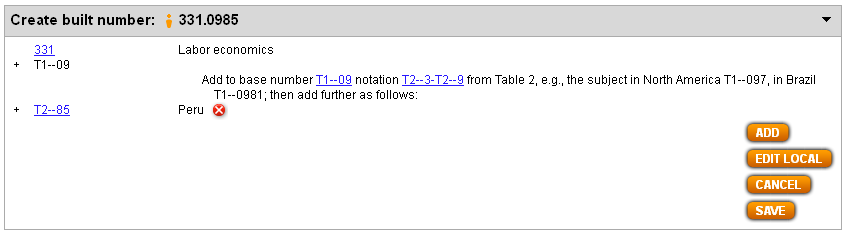 Results screen from SaveNote default “User terms”
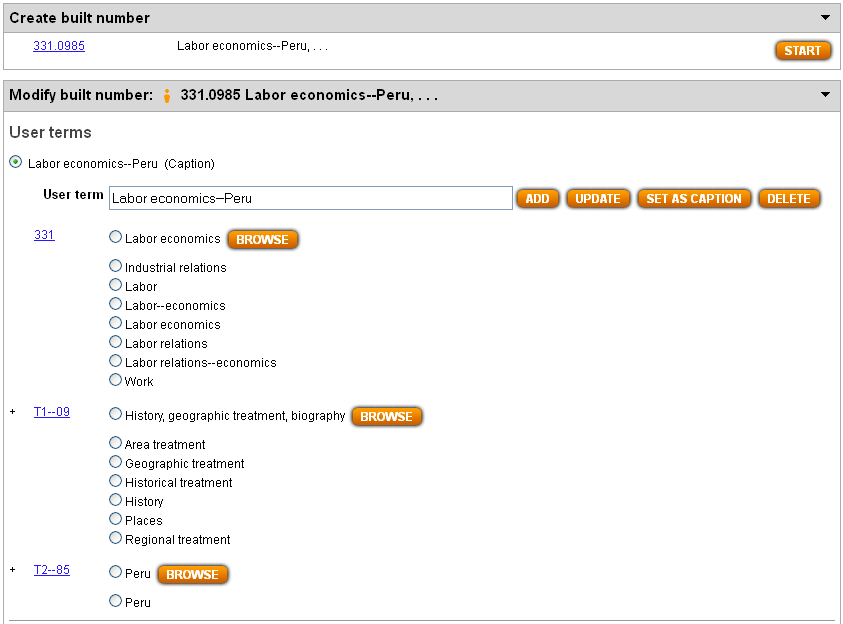 Results from Save actionPersonal visibility
Can be contributed to Dewey Editors
Note placement in hierarchy
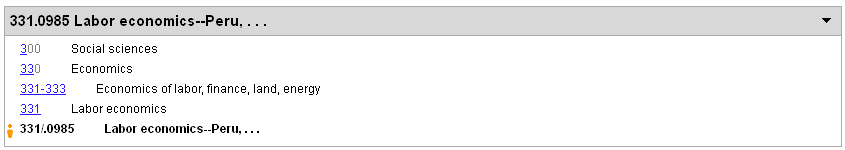 Example 3
Create a new number for directories of College sports in the Canada
Start with the base number
Add standard subdivision
Add /edit user terms 
Save for institutional or personal use and contribute to Dewey editors
Select base numberClick Start in the “Create built number” box
Results of Start action (1)
Results of Start (2)
Results of Start (3)
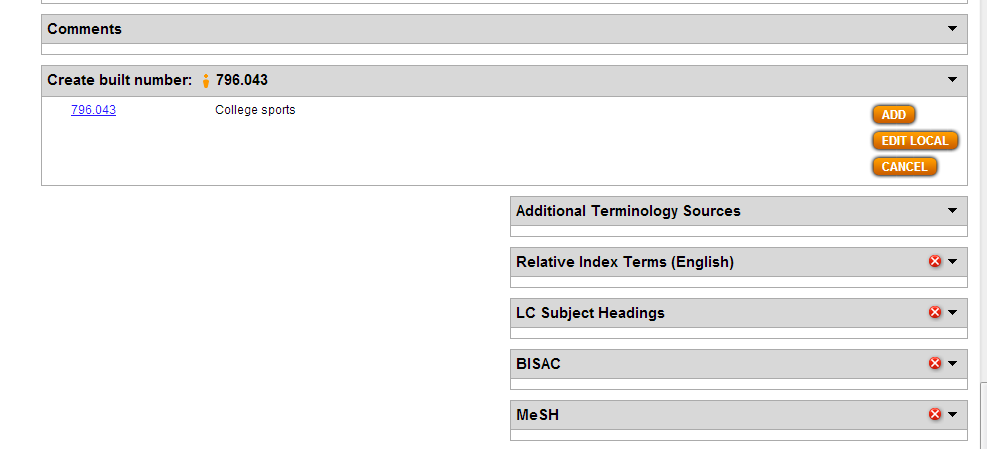 Select standard subdivision T1—025  Click AddSee results
Select Canada from T2 Click AddResults from Add
Click SaveResults from SaveNote default terms
Select terms for caption AddResults from Add
Use radio buttons to set as captionResults
Save allows visibility as personal or institutional numberContribute allows Dewey Editors to harvest
Symbols & meanings
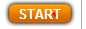 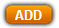 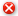 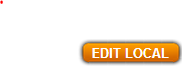 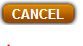 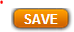 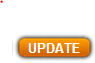 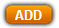 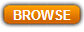 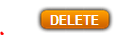 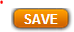 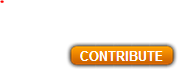 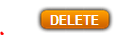